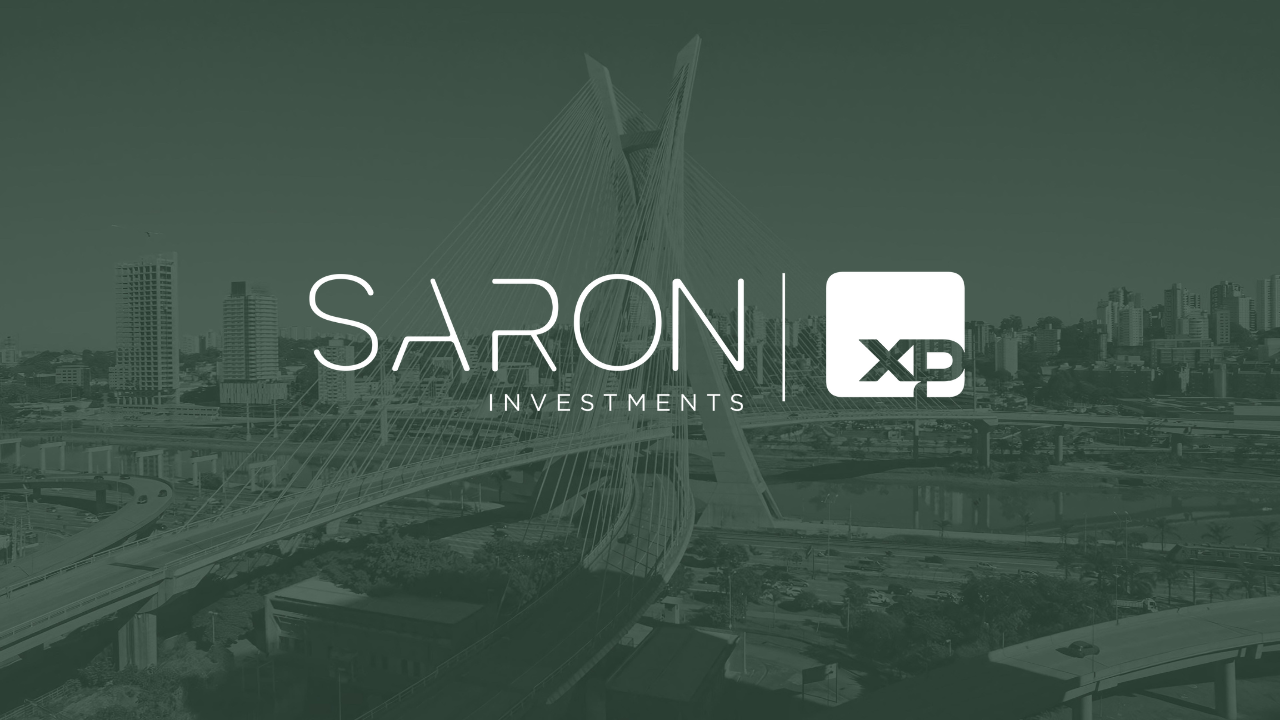 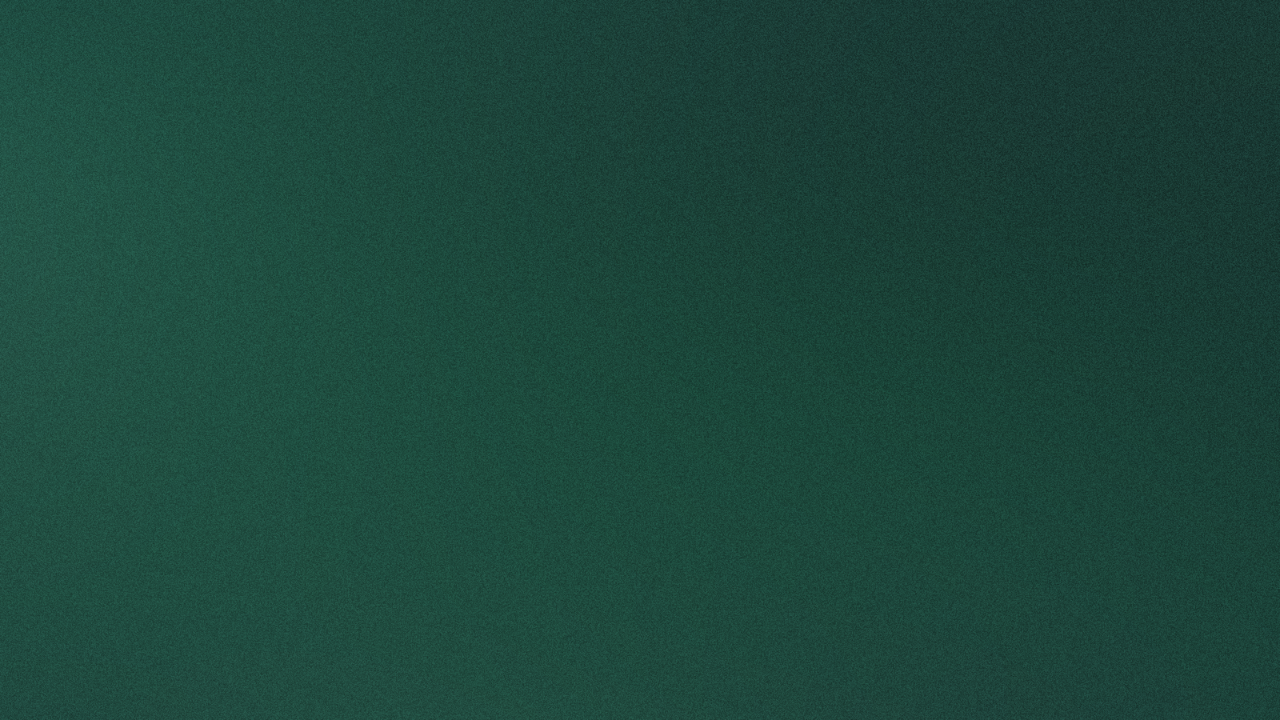 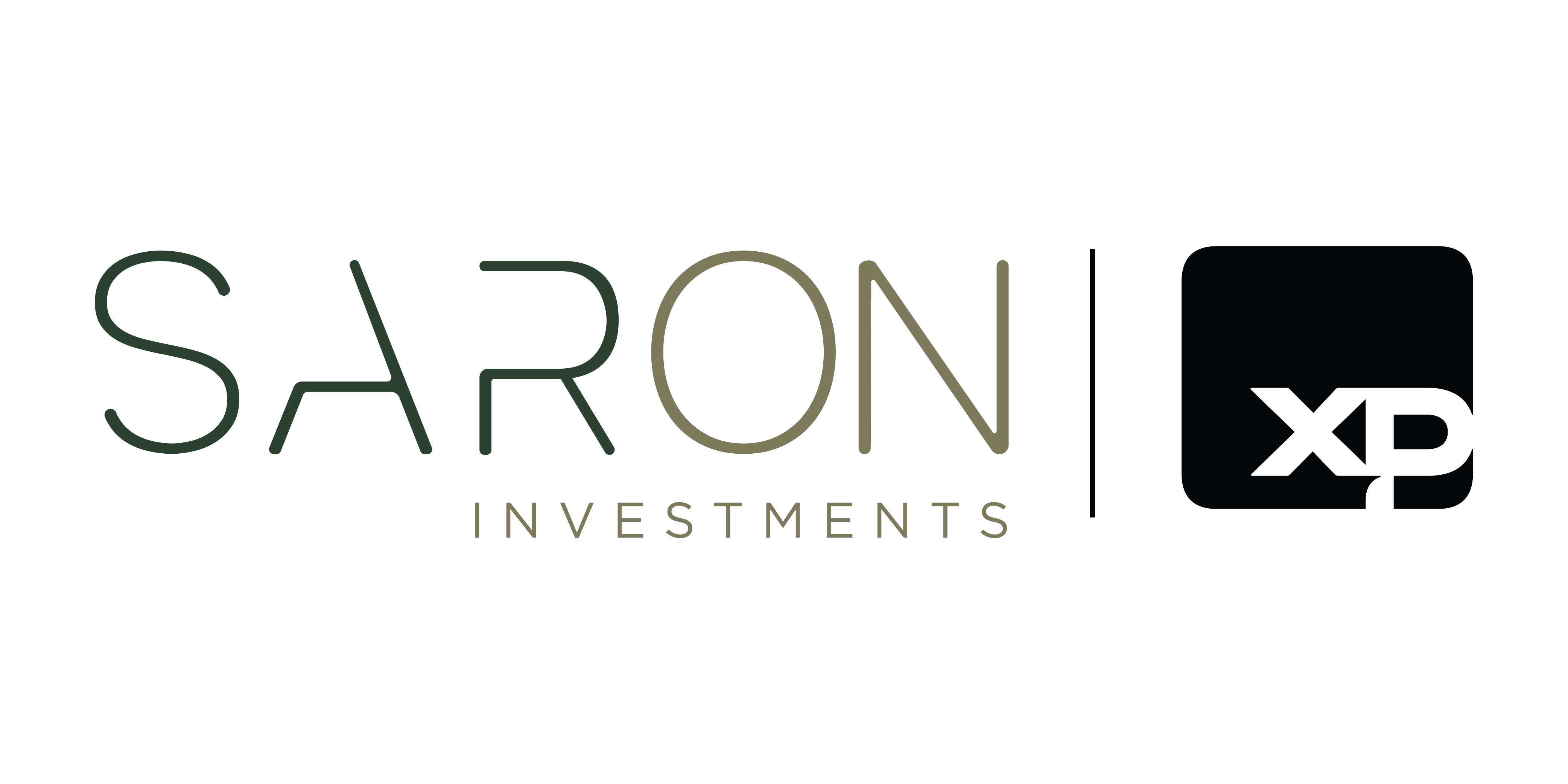 Título
Lorem ipsum 

Lorem ipsum dolor sit amet. Ut reiciendis omnis ut sint suscipit rem nihil facilis. Ea harum doloremque eos maxime esse et velit delectus ut consectetur exercitationem sed voluptate sint in sunt corrupti et perferendis quia! In quasi odit in quia atque qui eius iusto ut architecto voluptas.


AS FONTES SARON ESTÃO NA PASTA (FONTES SARON) DENTRO DO SEU KIT***
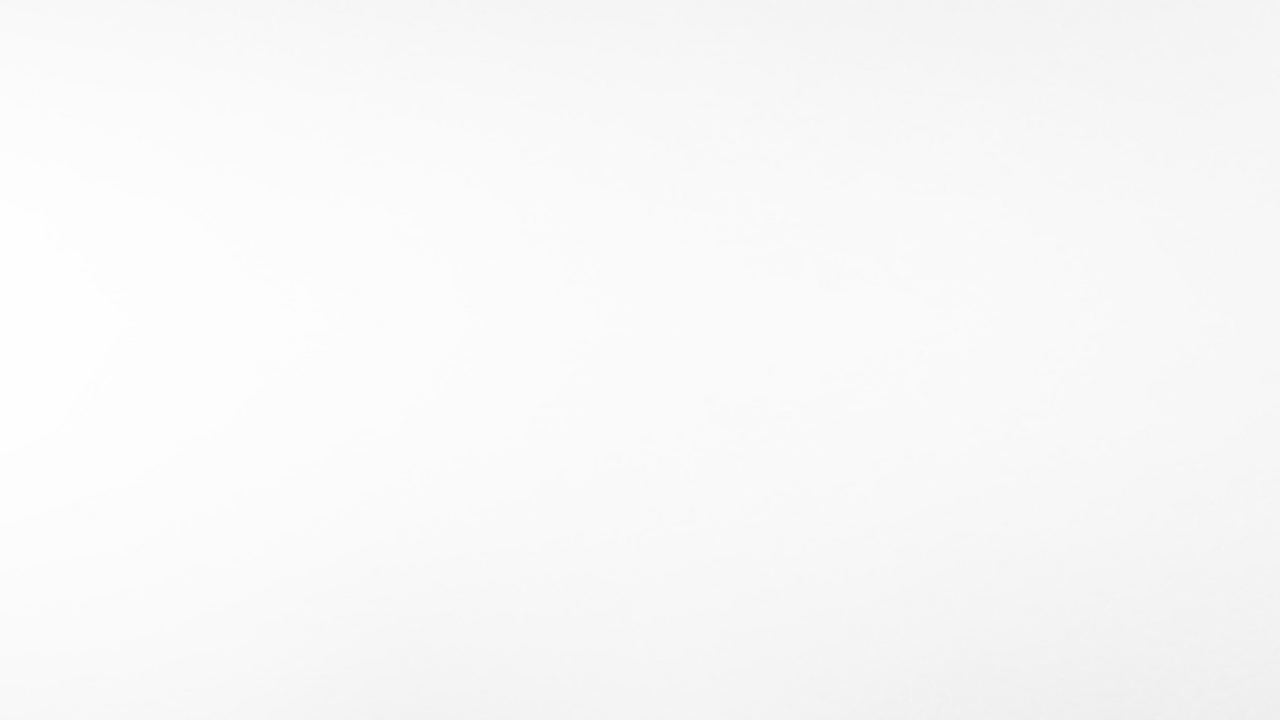 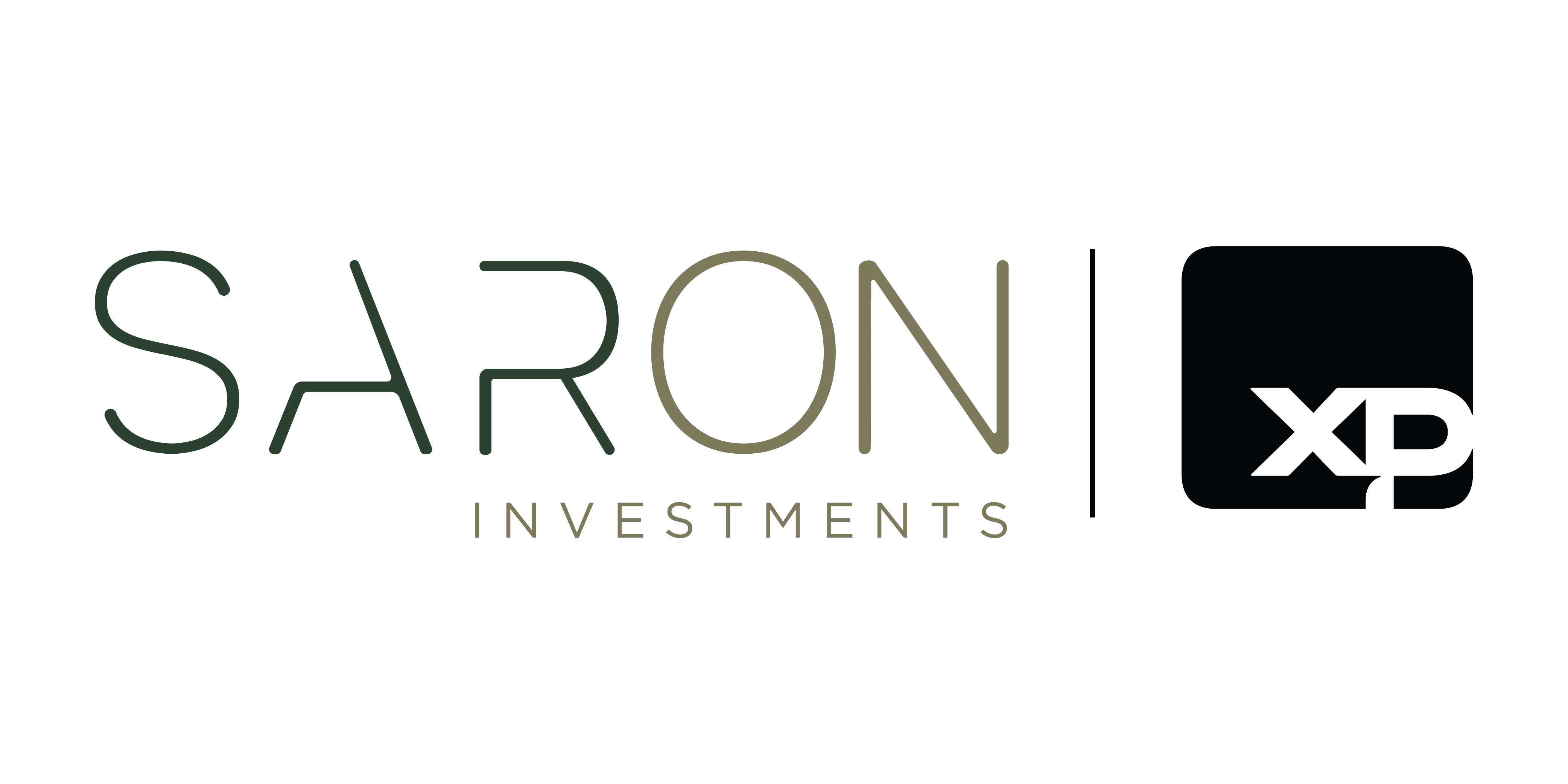 Título
Lorem ipsum 

Lorem ipsum dolor sit amet. Ut reiciendis omnis ut sint suscipit rem nihil facilis. Ea harum doloremque eos maxime esse et velit delectus ut consectetur exercitationem sed voluptate sint in sunt corrupti et perferendis quia! In quasi odit in quia atque qui eius iusto ut architecto voluptas.

AS FONTES SARON ESTÃO NA PASTA (FONTES SARON) DENTRO DO SEU KIT***
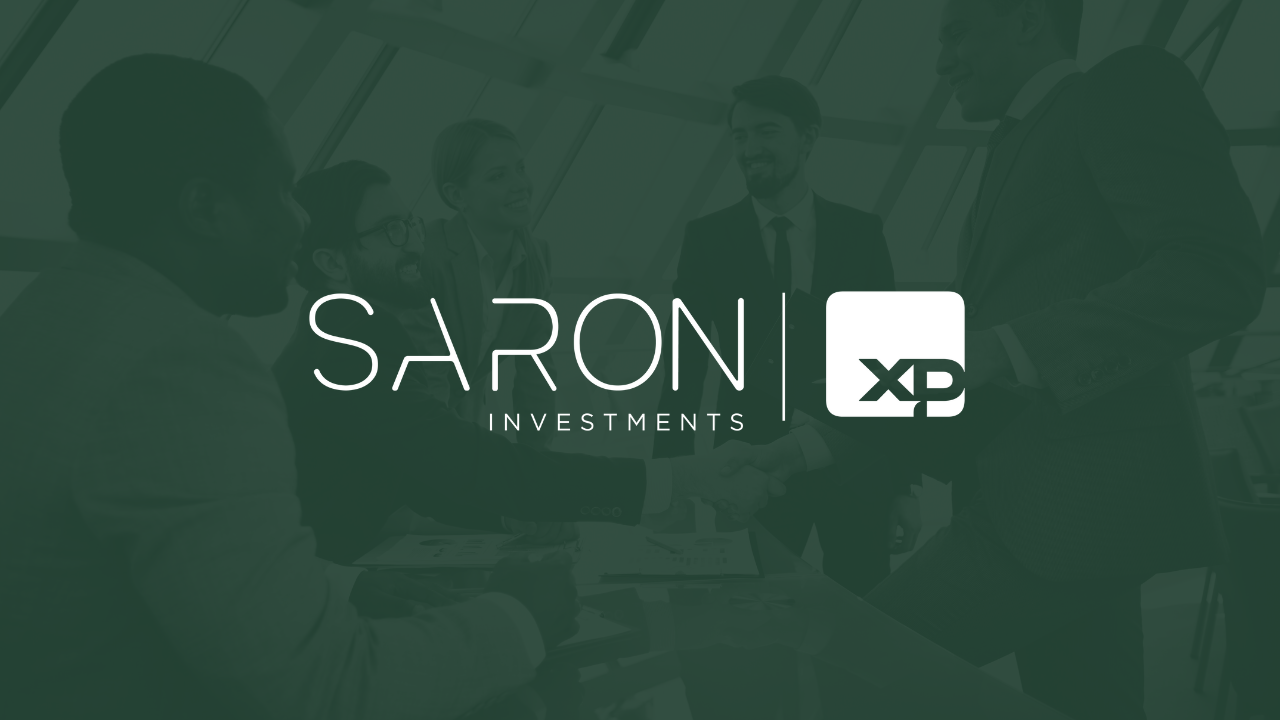